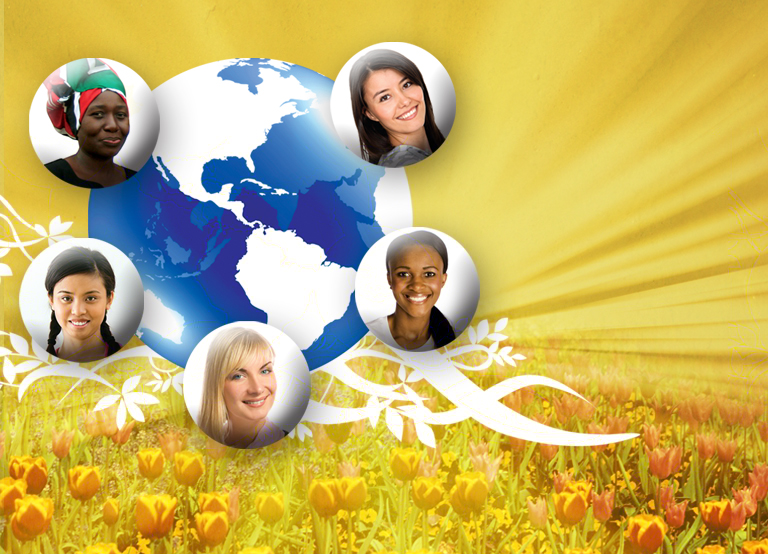 ЕВАНГЕЛИЗМ для КАЖДОГО
Генеральная Конференция
Отдел Женского служения РУКОВОДСТВО ПО ЕВАНГЕЛЬСКОЙ РАБОТЕ
Обучающая Программа
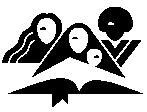 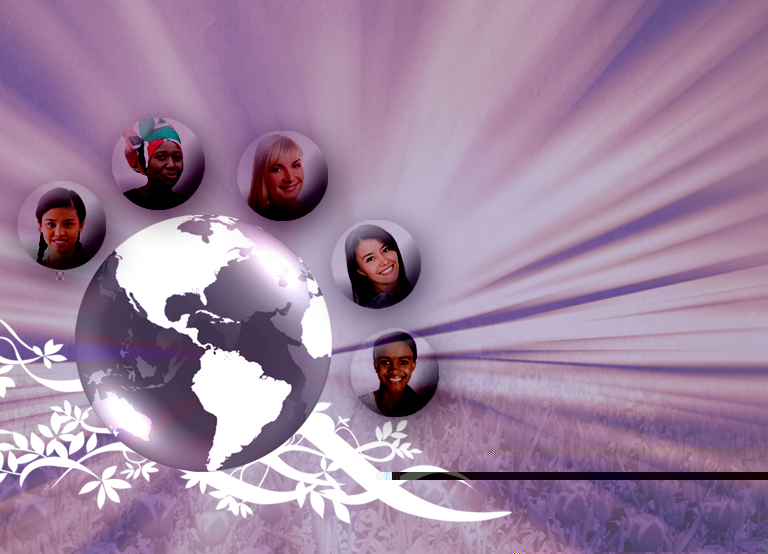 ЕВАНГЕЛИЗМ ДЛЯ КАЖДОГО
Глава 12 
 Посещения и принятие решений
Chapter 12 – Visitation and Getting Decisions
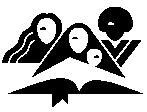 Генеральная Конференция 
Отдел Женского служения
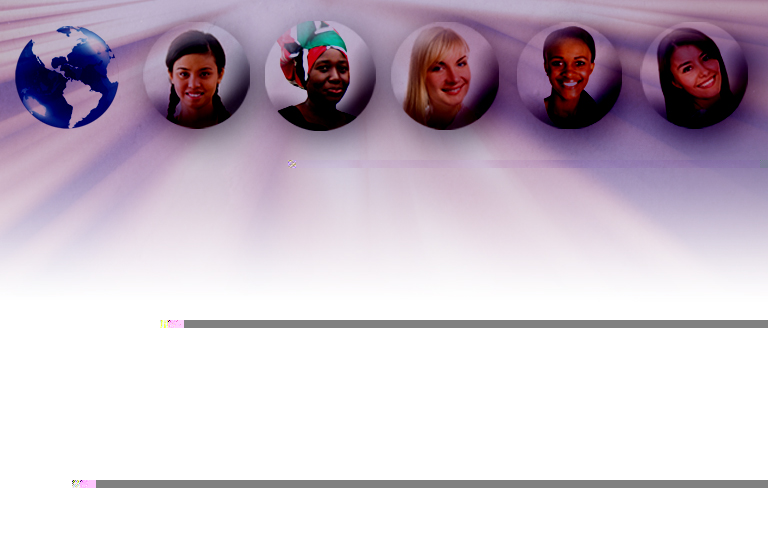 «Имея на себе помазание Святого Духа и чувствуя бремя за души, служитель не распустит собрание, не представив ему Иисуса Христа, единственное прибежище для грешника, и не обратившись      к людям с серьезными и пламенными призывами, которые дойдут до глубины          их сердец. Служитель должен понимать, что он, возможно, не встретиться больше со своими слушателями до великого дня Божьего (Свидетельства для Церкви, т. 4, с. 316)».                 – Евангелизм, стр. ориг. 280.
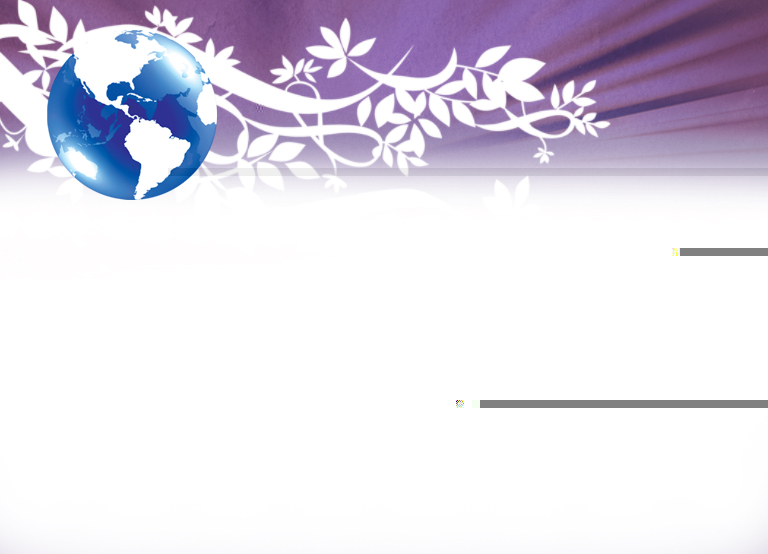 Как привести ко Христу заинтересованного человека
Расскажите ей о четырех шагах, которые нужно сделать ,чтобы прийти ко Христу, используйте библейские тексты, указанные ниже:
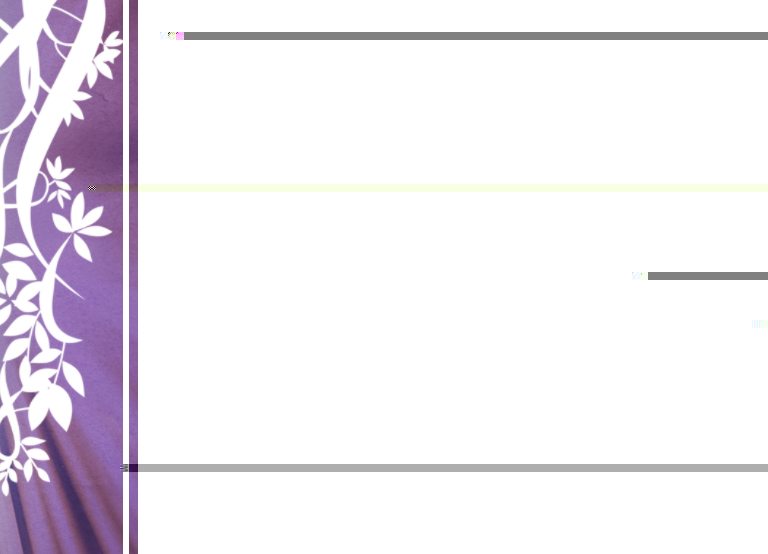 Иоанна 3:16. Верьте в то, что Бог любит вас.
Деяния 11:18. Позвольте Духу Святому привести вас                     к покаянию. 
1 Иоанна 1:9. Исповедуйте грехи перед Богом.
Откровение 3:20. Пригласите Иисуса войти в ваше сердце.
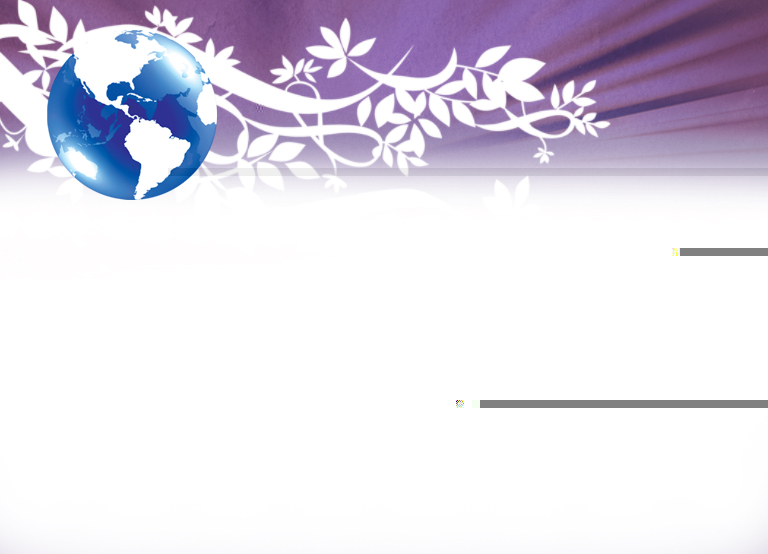 Принятие решения дома
Одно из самых важных служений             во время проведения евангельской кампании происходит, когда член команды евангелиста посещает посетителей программы на дому.
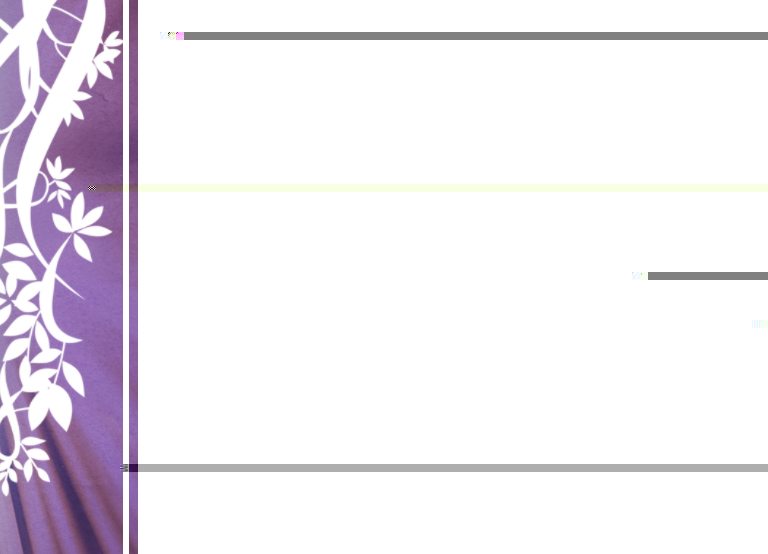 Быть посвященными ходатаями, молиться о других, Иак. 5:16

Заботиться о спасении семьи, Деян. 16:34

Быть прилежными работниками, Иак. 2:20, 26
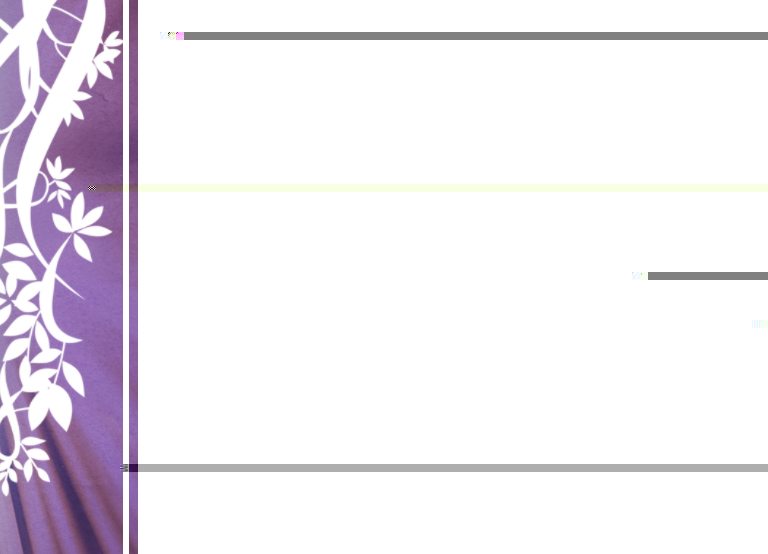 Иметь желание каждую неделю посещать интересующихся, Деян. 20:20
Трудиться в согласии с комитетом посещений, Прит. 27:17
Уметь работать в команде, 1 Кор. 12:20, 21
Быть оптимистами, Филип. 4:13
Хотеть учиться, узнавать новое, возрастать! 2 Тим. 2:15
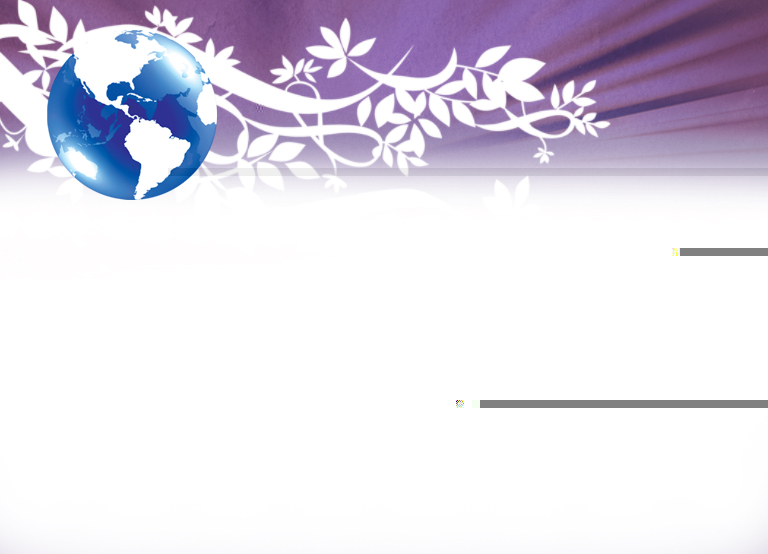 Посещения
Посещения на дому оказывают поддержку     в проведении евангельской программы:
Приглашение посетителей                         на программу.
Удержание аудитории.
Подготовка людей к принятию решения.
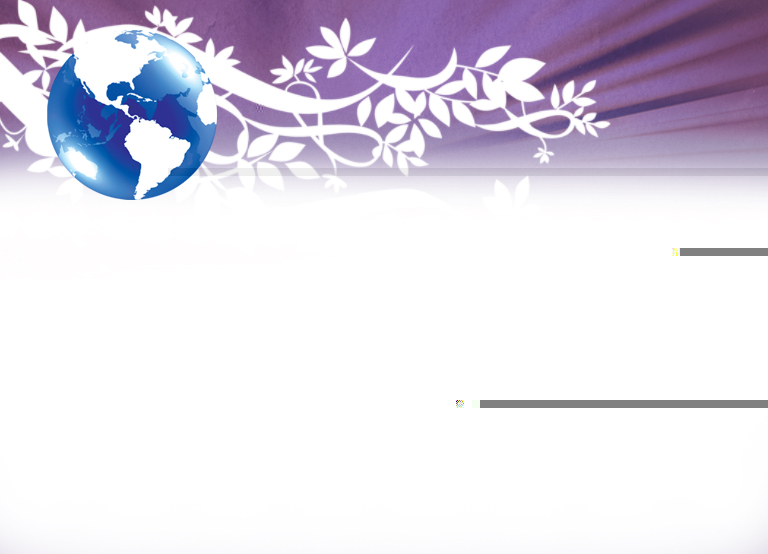 Кому следует посещать людей на дому?
Тем, кто знает основы нашей вести         и готов учиться большему.
Тем, у кого хорошие близкие взаимоотношения со Христом.
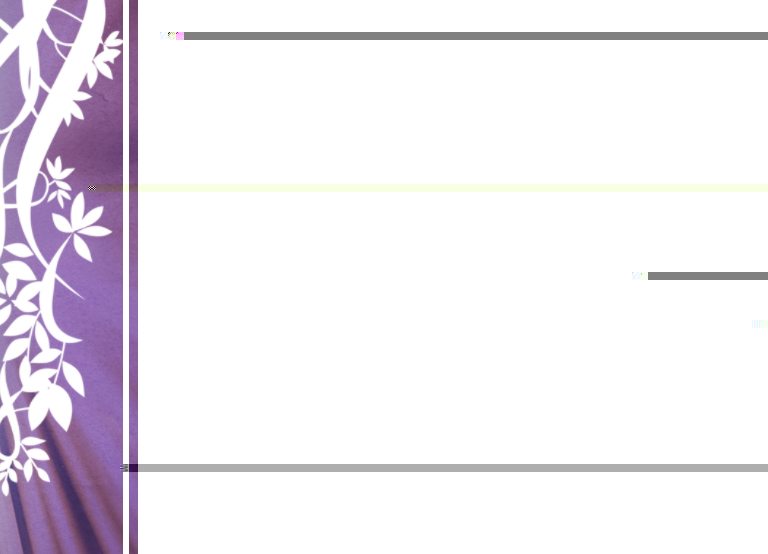 Тем, кто обладает хорошими навыками общения.

Тем, кто чувствует, что они призваны к этому служению.      Те, кто вначале будет смущаться,     в дальнейшем будут успешно совершать это служение, если         их ободрит и подготовит                     к служению опытный наставник.
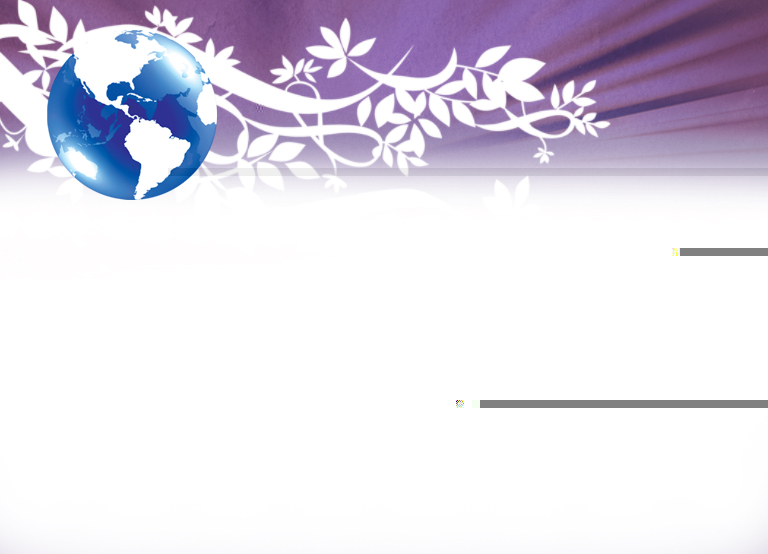 Навыки, необходимые для посещения
Как следует отвечать на вопросы, которые задают интересующиеся 
Не спорить
Ключевые вопросы, которые следует задать
Что вы думаете?
Как заметить, что человек по-настоящему заинтересован
Энтузиазм
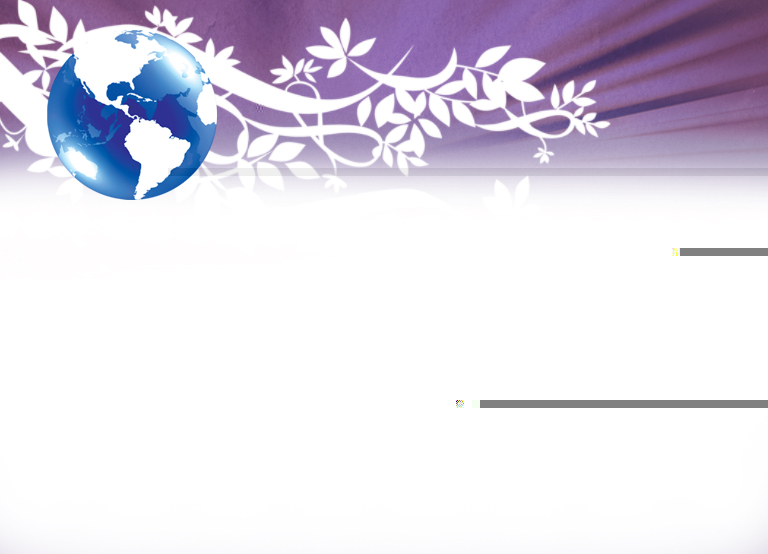 Количество посещений
Обычно проводится четыре посещения, и если нужно, больше, они происходят следующим образом:
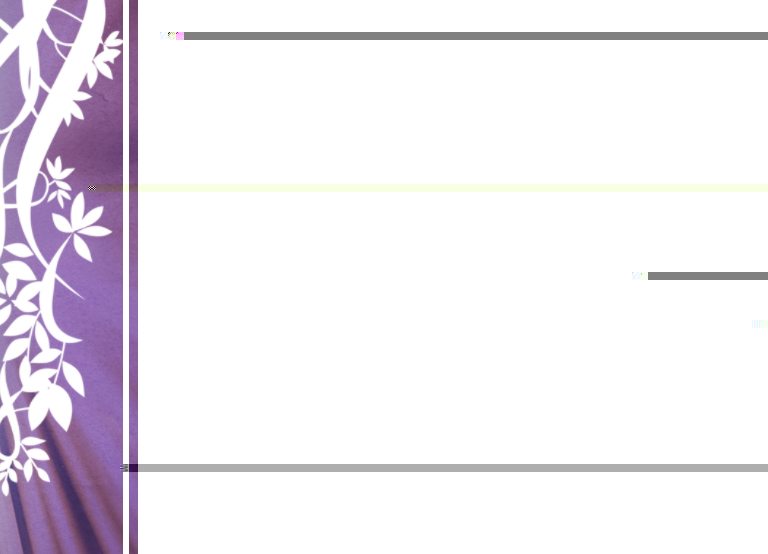 В течение первых двух недель проведения программы

Сразу после того, как была представлена доктрина            о субботе 

Приблизительно в то время, когда вы призываете принять крещение

После крещения,                         для наставничества
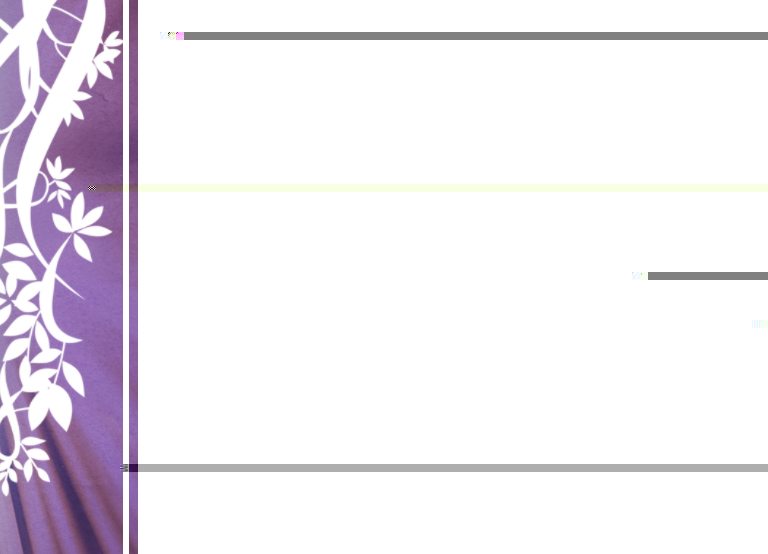 Второе посещение
Второе посещение также должно проходить в дружеской обстановке                  и вам следует похвалить вашего собеседника за то, что он регулярно посещает евангельские встречи.                   Если он пропустил какие-то вечера, помогите ему получить информацию о том,                      что происходило на встречах, которые               он пропустил. Есть ли у него какие-то вопросы? Если вы сможете ответить на них, сделайте это. Если вы не сможете этого сделать, скажите ему о том, что вы найдете ответы на его вопросы      и расскажите ему об этом.
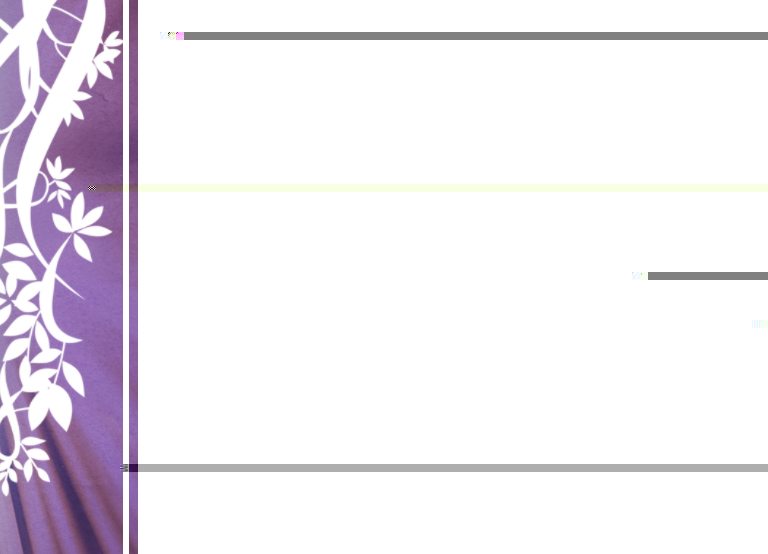 Третье посещение
Еще раз мы хотим сделать ударение      на том, что дружелюбное отношение играет очень важную роль во время посещений. Даже если человек не примет крещение после этой программы, если      вы будете поддерживать с ним дружеские отношения, это может произойти позже.

Повторите те же шаги, которые вы делали      во время первой и второй встречи.
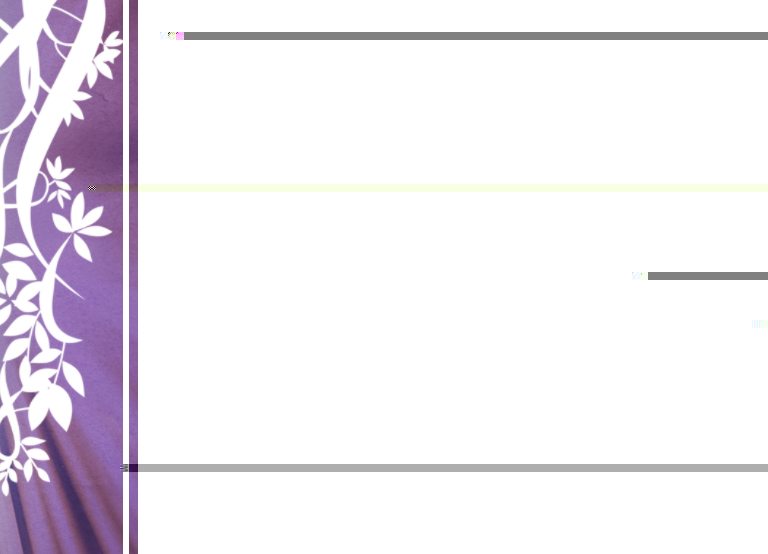 Еще раз хотим напомнить              о важности молитвы.                Если возможно, оба совершите молитву. Поблагодарите Бога     за принятое решение и молитесь о мужестве, необходимом кандидату для того, чтобы оставаться верным своему решению. Если решение            еще не принято, молитесь о том, чтобы Дух Святой продолжал открывать ему истину.
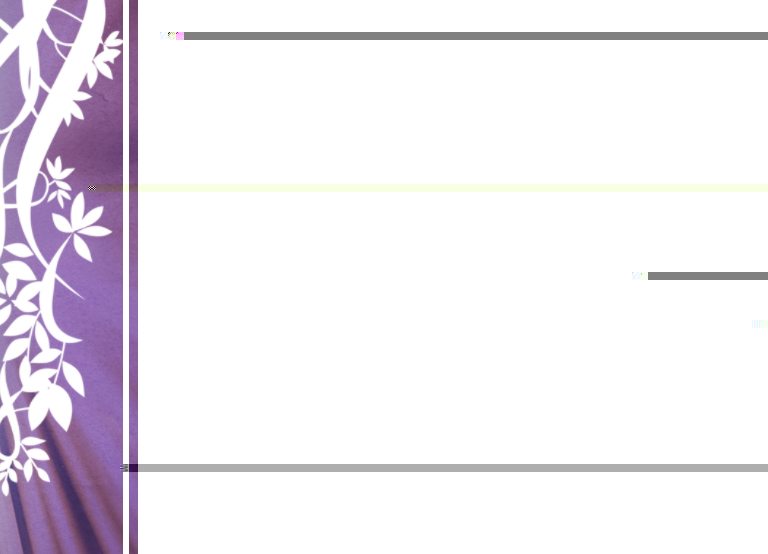 Четвертое посещение
Четвертое посещение должно стать временем радости                  и празднования и началом череды множества новых посещений, когда вы будете помогать новому члену церкви становиться частью церковной семьи. Это время единения. Это время,                     когда крещенные получают поздравления и принятие.
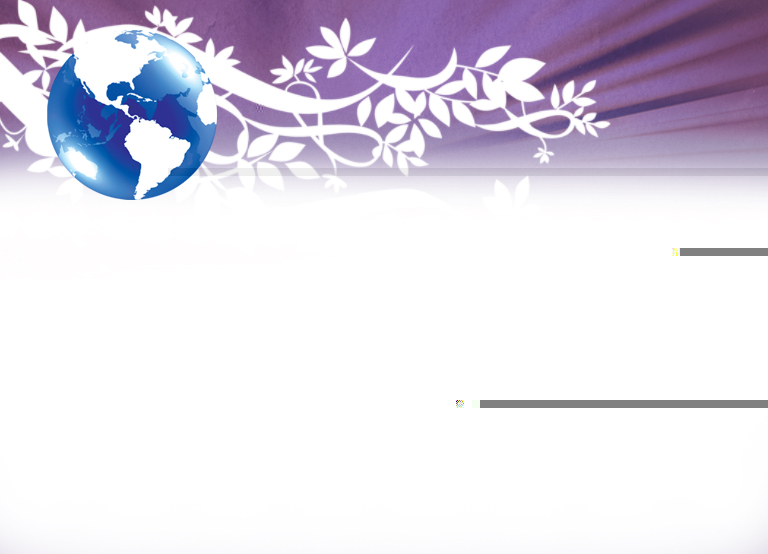 Посещения, связанные        с отдельными темами
Решение принять Христа во время последнего посещения:  Когда вы посещаете людей, которые заявили о том, что хотят принять Христа как личного Спасителя, убедитесь в том, что вы …
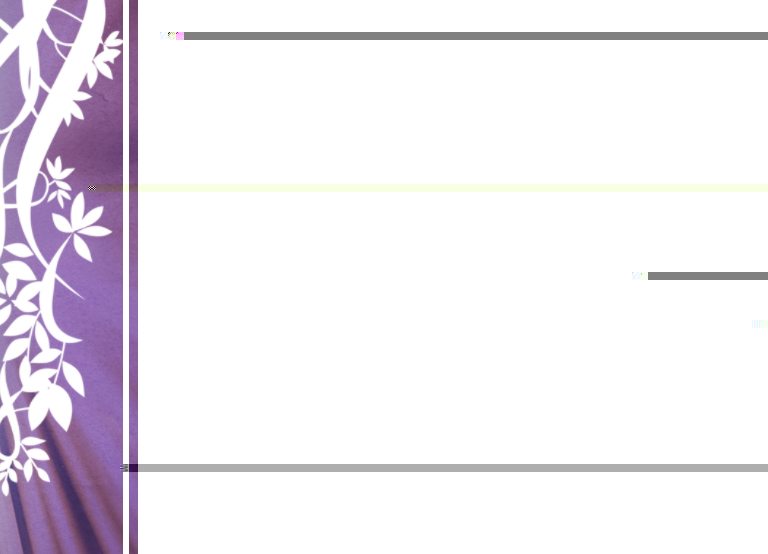 Получили подтверждение                их решения
 
Кратко повторили информацию    о плане спасения
 
Убедились в том, что человек готов осуществить свое решение 

Ожидаете, что он примет крещение
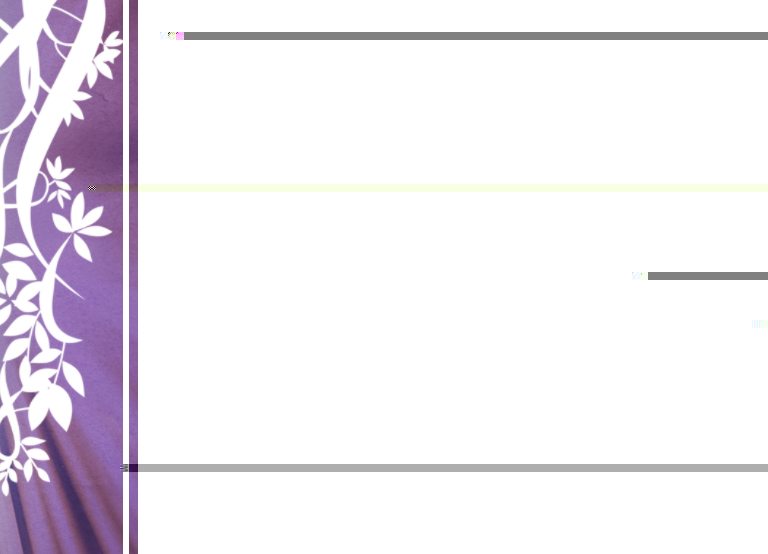 Посещение, связанное с учением           о соблюдении субботы: Перед тем,   как на программе будет представлена тема о соблюдении субботы, посетите вашего гостя с тем, чтобы узнать,      есть ли у него вопросы по тем темам, которые уже были представлены          на программе. Убедитесь,                     что он хорошо понял темы, которые уже были представлены, и принял      эти истины, особенно следующие:
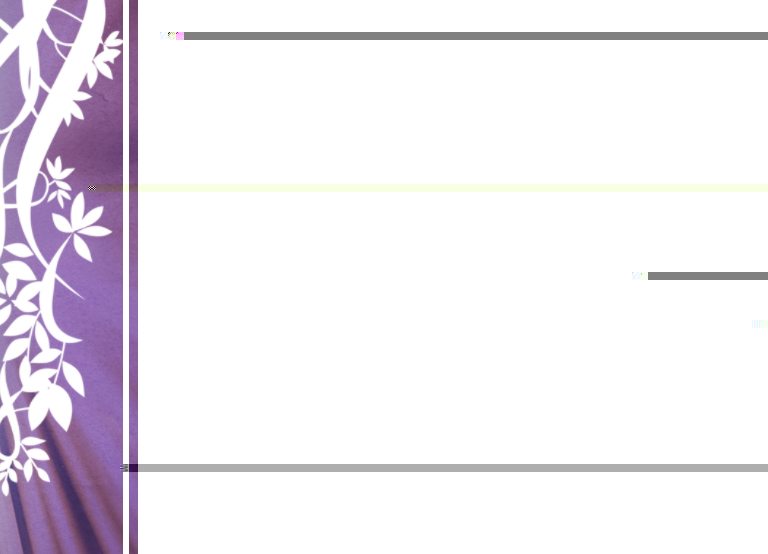 Божественность Христа

Спасение по благодати

Принятие Христа

Принципы истолкования пророчества

Малый рог
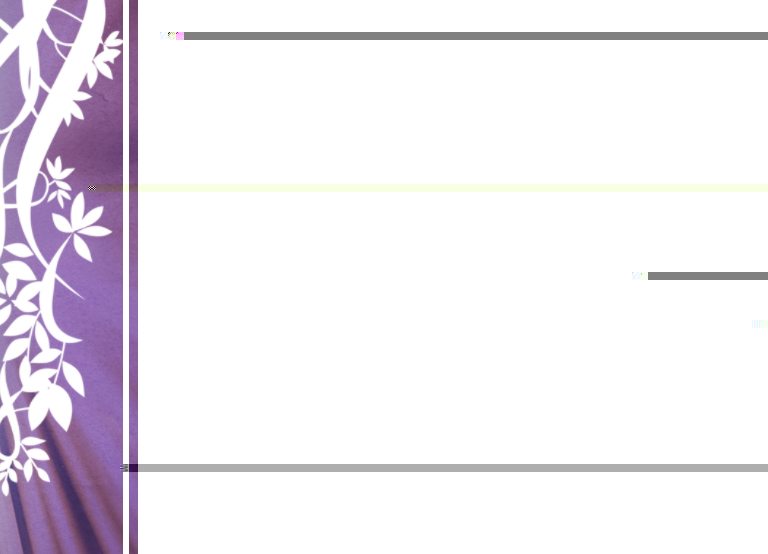 Проявите заботу, но не будьте слишком требовательны.    Это очень серьезное решение. Проявите понимание, но в то же время опирайтесь на Божье обетование о том,                  что Он разрешит                      эту ситуацию. Бог убеждает нас, но не принуждает.
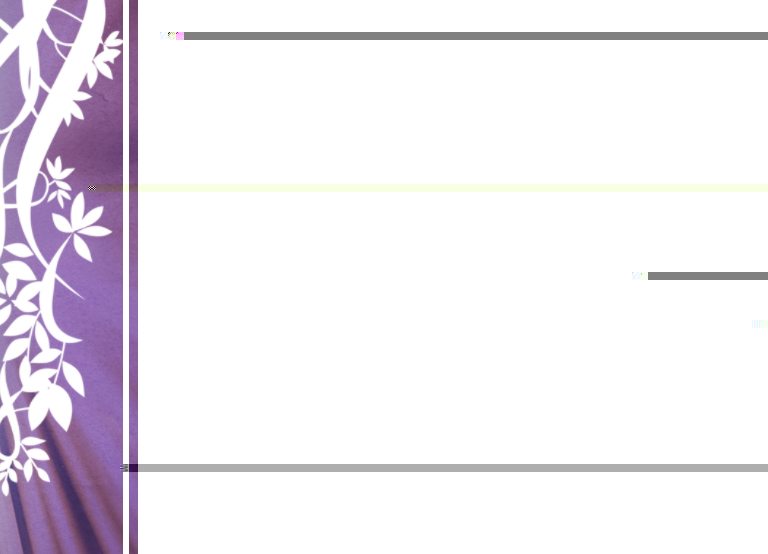 Курение: Если кандидату на крещение сложно бросить курить, вы можете помочь ему несколькими путями. Сначала узнайте у него, действительно ли он хочет бросить курить.  Убедитесь в том, что это серьезное решение. Дайте ему литературу, посвященную тому, как бросить курить. Вы также можете поделиться с ним обетованиями, которые могут помочь ему в том, чтобы победить эту привычку:
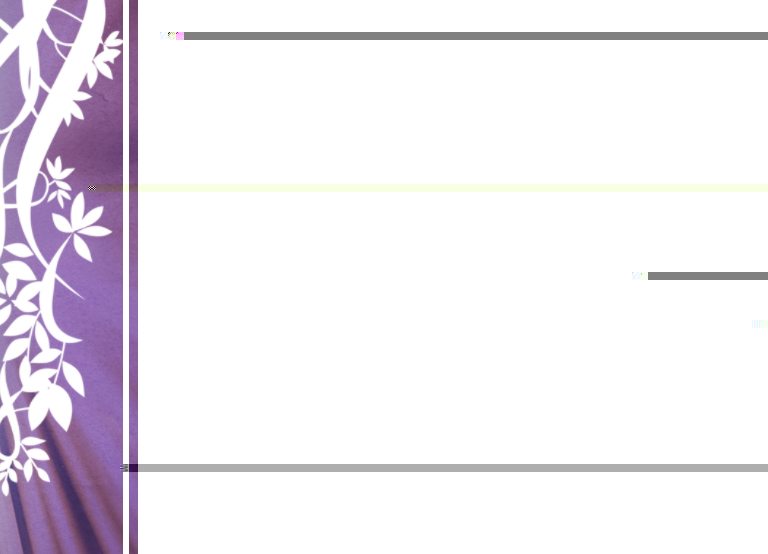 1 Кор. 15:57: Бог желает дать нам победу
Рим. 13:14: Не нужно превращать в похоть попечения о плоти
1 Кор. 10:13: Победа в искушении, а не от искушения
Филип. 4:13: Во Христе                  все возможно
Мк. 11:24: Если мы верим,            то получим просимое
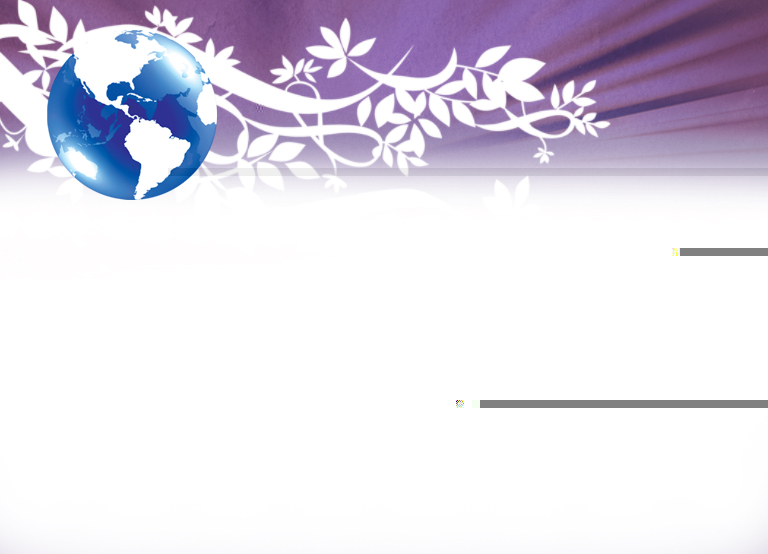 Принятие решений            во время программы
Для того, чтобы призыв был эффективным, нужно время. Необходимо уделить достаточно времени для принятия решения. Рекомендуется выделять на призыв           от 10% до 20 % времени всей презентации.
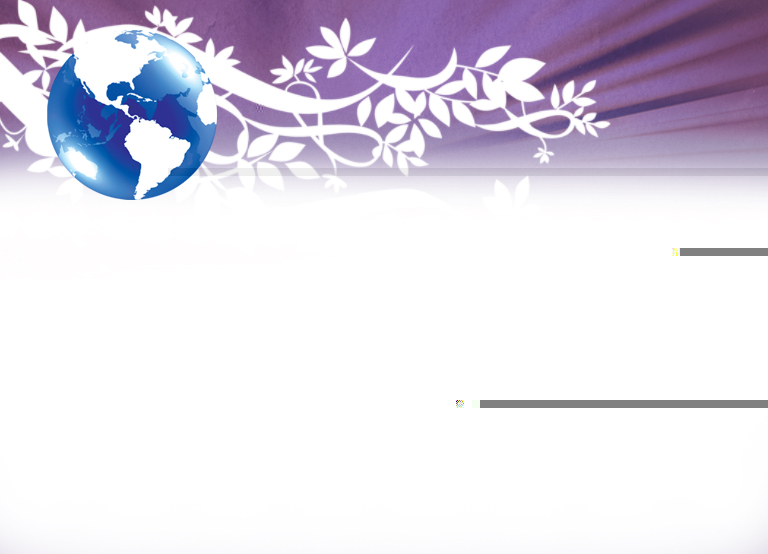 Шесть стратегий
Существует шесть стратегий, которые используются, чтобы помочь людям              в принятии решений. Их можно использовать по одной или объединив некоторые из них       во время проповеди. Также эти стратегии можно использовать, когда вы посещаете человека на дому.
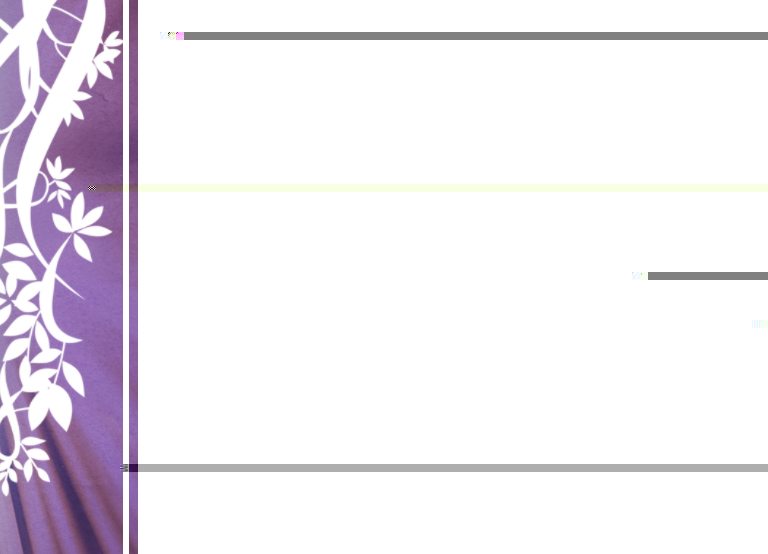 1. Лестница. Ин. 4:7-26: Благодаря      этой стратегии человек продвигается         к принятию решения шаг за шагом.        Вот пример применения этой стратегии: «Все, кто хочет сказать «Благодарю Тебя, Иисус, за то, что открыл мне истину», пожалуйста, встаньте».

2. Преимущества. Мф. 19:29: Покажите преимущества, которые человек получит,           приняв определенное решение.
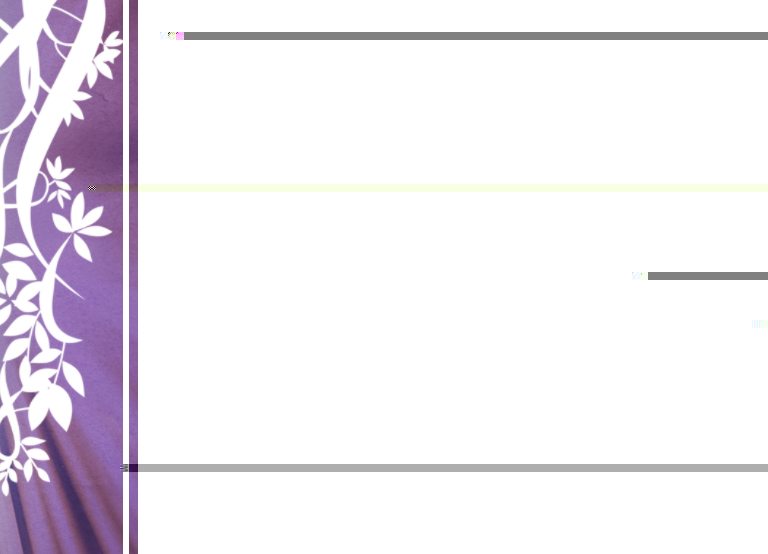 3. Противоположные альтернативы.            Втор. 30:19: Покажите контраст получения благословений от следования за Иисусом                 и проклятие следования за сатаной.

4. Параллельные альтернативы:                         Эта стратегия – противоположность предыдущей.
 
5. Социальная справедливость. Ин. 3:16: Принцип:  Одно действие заслуживает соответствующей реакции. Практическое применение:  так как Иисус любит меня,                Он отдал за меня свою жизнь. Так как я люблю Его, теперь я отдаю свою жизнь Ему.
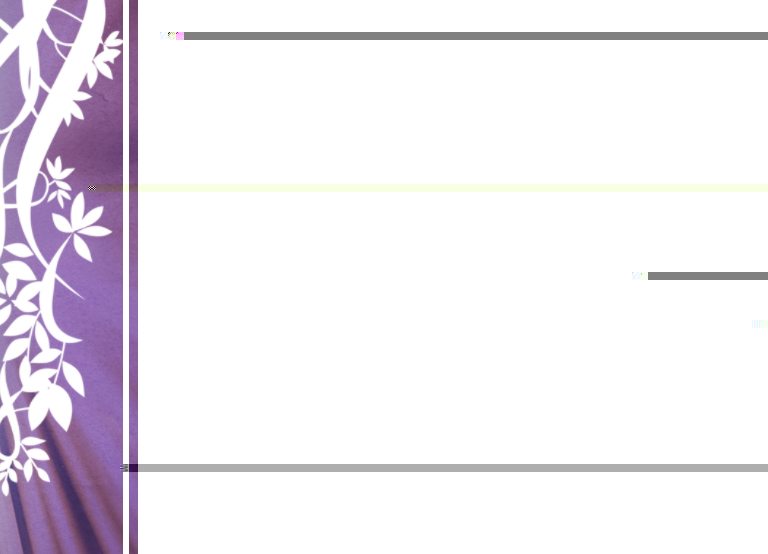 6. Когнитивная последовательность. Ин. 14:15: Концепция: Посетитель программы может иметь положительное отношение к Христу, но негативно относиться к субботе. Задача проповедника – показать, что Христос связан с субботой. Практическое применение: Объедините любящего Христа с Его нелюбимой заповедью настолько тесно, что принятие одного естественным образом вызывает принятие другого.